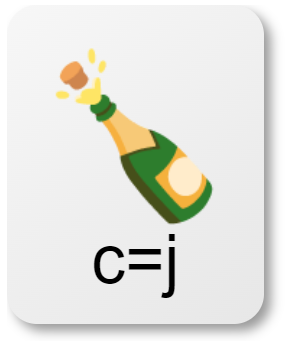 BOJA
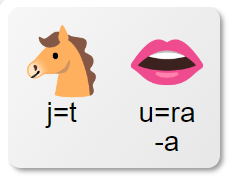 KONTRAST
Tople boje
Hladne boje
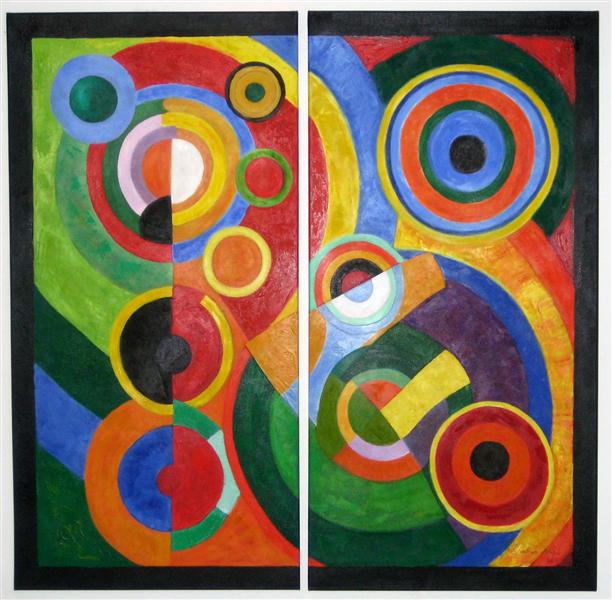 Reprodukcija: 
Robert Delauny : Homage Bleriotu, 1914.g
Tople boje 
Hladne boje: 

Likovno područje: Oblikovanje na plohi-slikanje
Likovni problem: kontrast toplo-hladno
Likovna tehnika: pastele
Reprodukcija: 
Robert Delauny : Homage Bleriotu, 1914.g
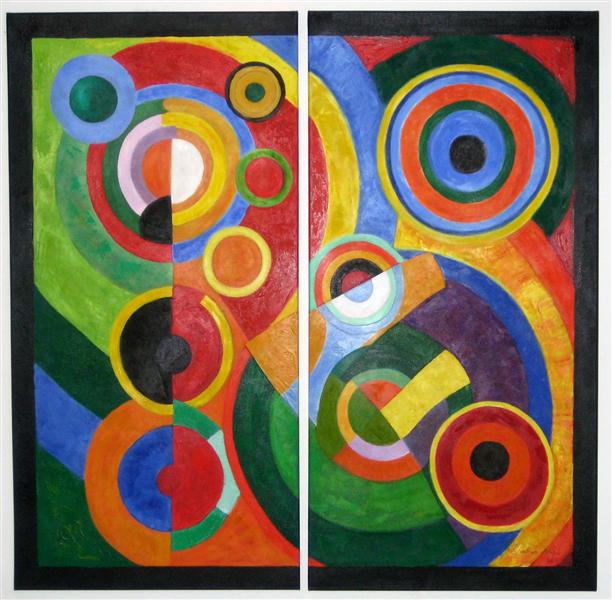